German yr7. Work through as many of the activities as you can.
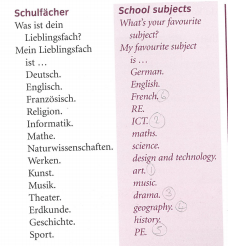 Task 1 -Read through this week’s vocab. Try and learn the school subjects
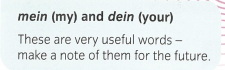 Task 2.  Listen to the subjects. Repeat them.
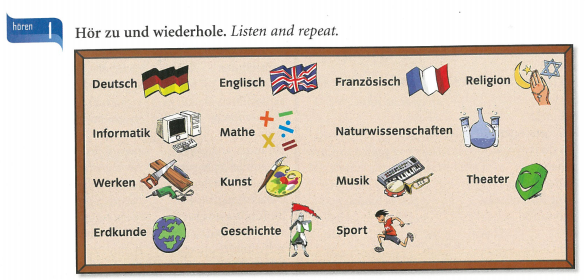 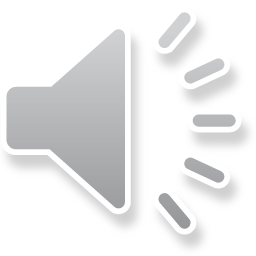 Task 3. Write down 1-12 in the back of your book.  Which subject do you hear?
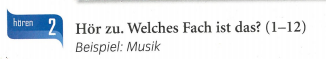 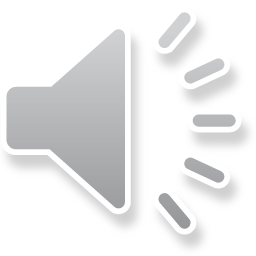 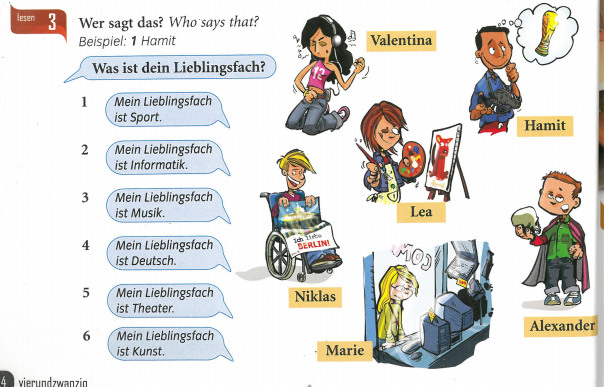 TASK 4 –
Match up the people with what they say
TASK 5. Write sentences saying what your favourite subjects are using the pictures below.
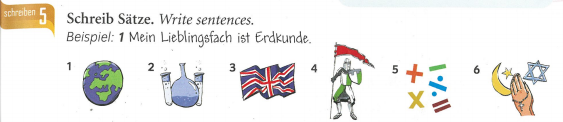 Log in to Linguascope.         Username is Kingshill         Password is bonjour123

Practise the vocab for the school subjects in the beginner section.
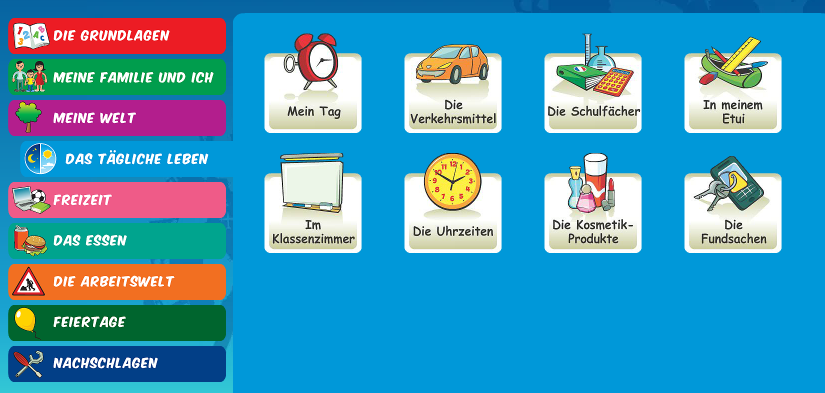